Re-development of the Wildlife Zone
Have your say!!
As the wildlife area is being prepared for re-development we 
would like everyone to have an input into what is included. You 
can be a parent, a pupil, governor or member of staff. Everyone's
views and opinions count.
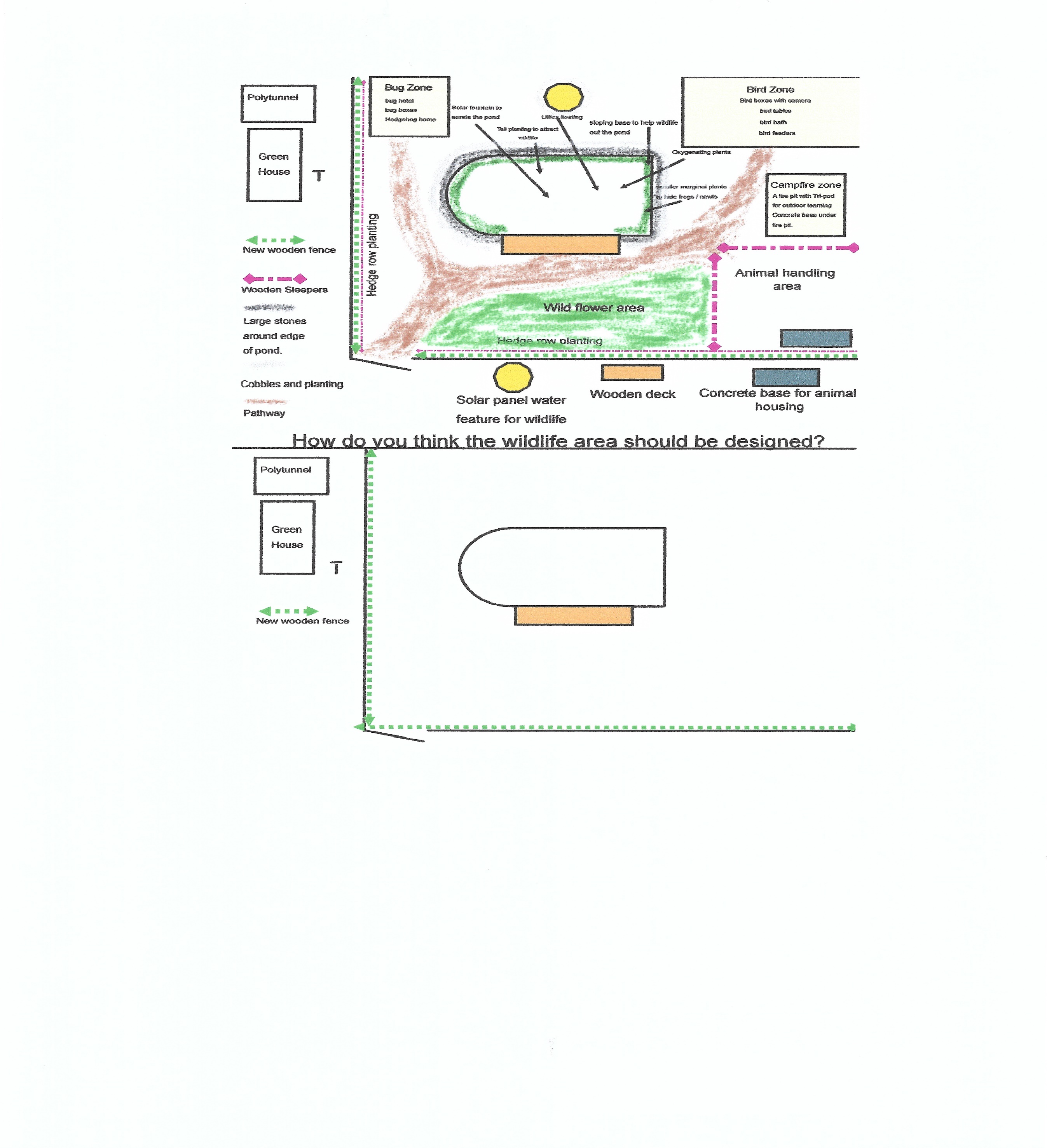 My ideas of how it could look
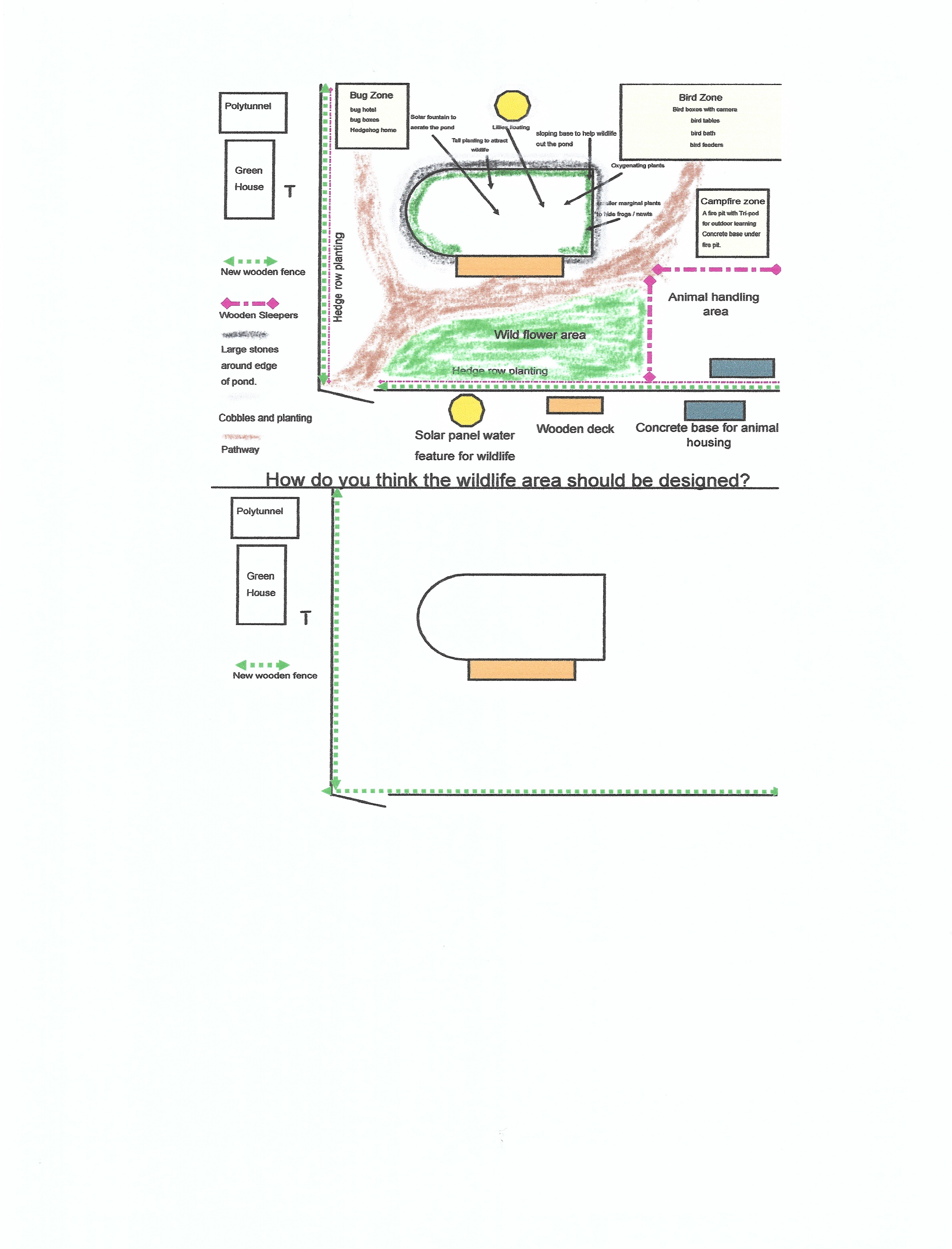 Please return all ideas to Mr Ricketts either via the office or directly 
to Jet Class by MONDAY 16th March. Thank you.
Mr Ricketts